Implantação da República
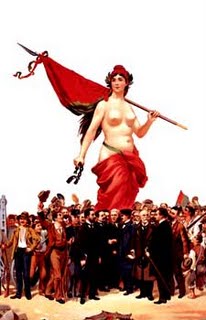 Hino Nacional:
“A Portuguesa”
Heróis do mar ,nobre povo,
Nação valente,imortal,
Levantai hoje de novo
O esplendor de Portugal!
Entre as brumas da memória
Ó Pátria,sente-se a voz
Dos teus egrégios avós,
Que há-de levar-te à vitória.

Às armas,às armas,
Sobre a terra e sobre o mar!
Às armas,às armas,
Pela Pátria,lutar!
Contra os canhões
Marchar,marchar!
O Hino Nacional tem letra de Henrique Lopes de Mendonça e a musica de Alfredo Keil.
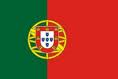 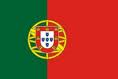 Bandeira da República:
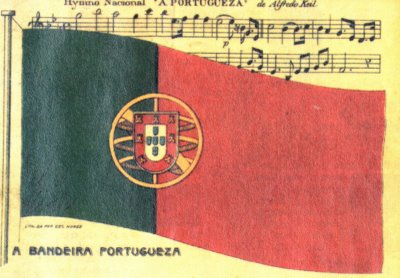 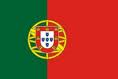 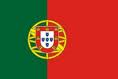 O Que Aconteceu:
A Revolução iniciou-se em Lisboa na madrugada do dia 4 de Outubro de 1910.
 É uma das grandes Revoluções do século XX.
 Na manhã do dia 5 de Outubro de 1910,José Relvas e mais membros do Directório do Partido Republicano Português,foram à varanda da Câmara Municipal de Lisboa proclamar a República.
 Nesse dia também,o rei D.Manuel II e a família real partiram para a praia da Ericeira com destino a Gilbraltar,e o nosso ultimo rei seguiu para o seu exílio em Inglaterra.
 O presidente do Governo Provisório foi presidido pelo Dr.Teólio Braga e o primeiro presidente eleito foi Dr. Manuel de Arriaga. 
 O actual presidente da República o Professor Cavaco Silva.
A moeda da República:
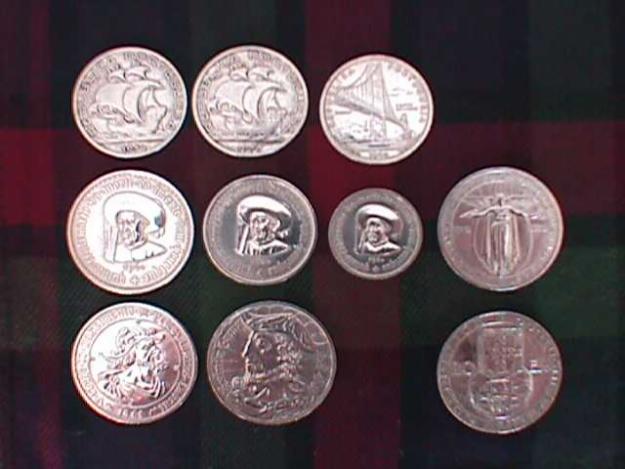 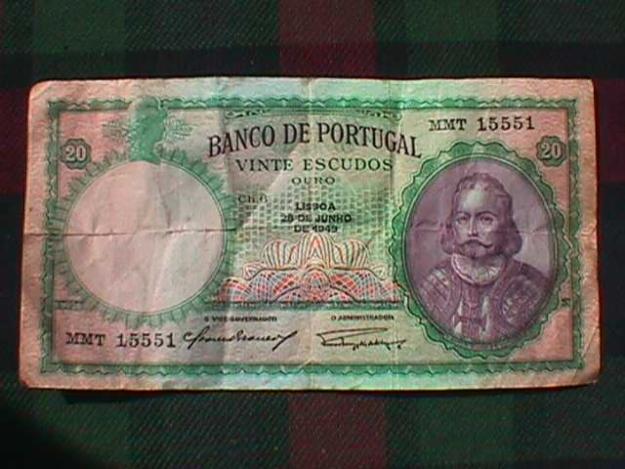 Escudo
Proclamação:
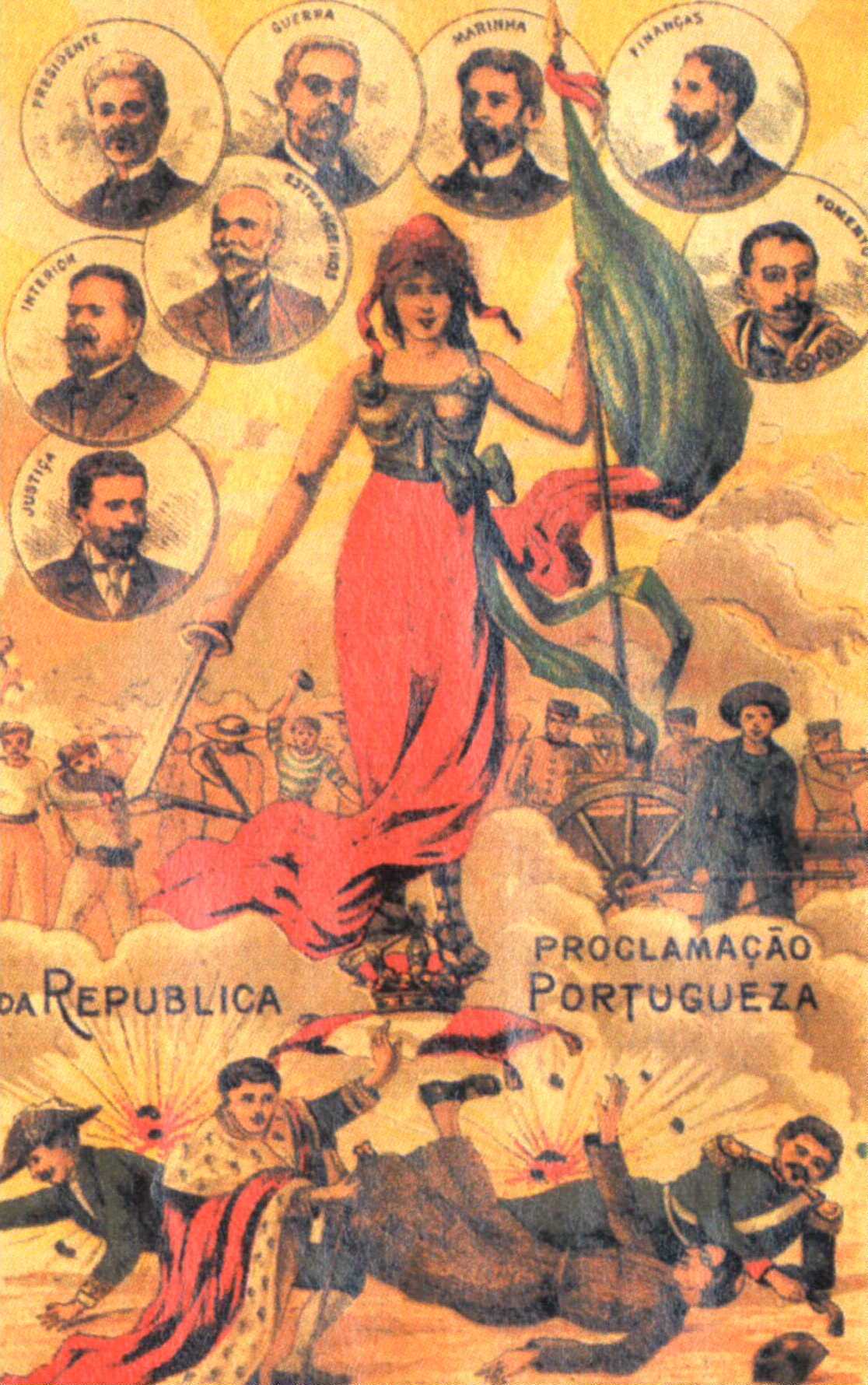 Bibliografia:
http://pt.wikipedia.org
Fim!
Escola E/B 2,3 de Aver-o-Mar
Área de Projecto

Professor:
 Paulo Almeida

Trabalho Realizado por:
Filipe  Serreiro nº9 7ºB
Liliana Finisterra nº16 7ºB
Lucie Silva nº17 7ºB
Luís Paço nº18 7ºB
Samuel  Silva nº23 7ºB